Chapter 9The Computer Industry: History, Careers, and Ethics
Chapter Contents
Section A: Computer History
Section B: The Computer and IT Industries
Section C: Careers for Computer Professionals
Section D: Professional Ethics
Section E: Work Area Safety and Ergonomics
Chapter 9: The Computer Industry: History, Careers, and Ethics
2
FastPoll True/False QuestionsAnswer A for True and B for False
090100 Charles Babbage invented the first digital circuits. 
090200 The ABC, Harvard Mark I, COLOSSUS, and ENIAC can be classified as computer prototypes. 
090300 UNIVAC was one of the first personal computers. 
090400 Transistors were an important technology in radios and second-generation computers. 
090500 Integrated circuits were a key technology in third-generation computers. 
090600 The dot com bubble refers to the period when domain names were added to the Internet.
Chapter 9: The Computer Industry: History, Careers, and Ethics
3
FastPoll True/False QuestionsAnswer A for True and B for False
090700 VARs are online discount computer dealers. 
090800 The Internet is regulated in the U.S. by the FDIC. 
090900 Many computer professionals work in IT departments. 
091000 The computer industry employs very few contract workers. 
091100 The Association for Computing Machinery has identified five major computing disciplines. 
091200 In the computer industry, certification works just as well as a 4-year degree.
Chapter 9: The Computer Industry: History, Careers, and Ethics
4
FastPoll True/False QuestionsAnswer A for True and B for False
091300 A metasearch tool can search more than one online database at a time. 
091400 The Digital Millennium Copyright Act was replaced by the USA Patriot Act. 
091500 CRTs are safer to use than LCDs. 
091600 Carpal Tunnel Syndrome is classified as a sedentary lifestyle risk factor.
Chapter 9: The Computer Industry: History, Careers, and Ethics
5
Section A: Computer History
Manual Calculators
Mechanical Calculators
Computer Prototypes
Generations of Computers
Personal Computers
Chapter 9: The Computer Industry: History, Careers, and Ethics
6
Question
092100 If you were around when third-generation computers were invented, you would have been listening to what type of popular music?
A.  Grateful Dead
B.  Beatles
C.  Elvis 
D.  Aerosmith
Chapter 9: The Computer Industry: History, Careers, and Ethics
7
Manual Calculators
Devices that assist in the process of numeric calculations, but require the human operator to keep track of the algorithm
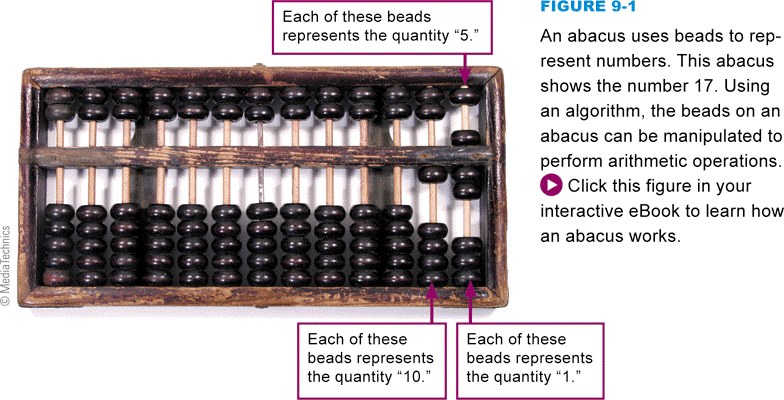 Chapter 9: The Computer Industry: History, Careers, and Ethics
8
[Speaker Notes: Figure 9-1]
Manual Calculators
Chapter 9: The Computer Industry: History, Careers, and Ethics
9
[Speaker Notes: Figure 9-2]
Mechanical Calculators
Implement algorithms autonomously
Schickard’s Calculator
Pascaline
Leibniz Calculator
de Colmar’s Arithmometer
Difference Engine
Analytical Engine
Hollerith Tabulating Machine
Chapter 9: The Computer Industry: History, Careers, and Ethics
10
Mechanical Calculators
Chapter 9: The Computer Industry: History, Careers, and Ethics
11
[Speaker Notes: Figure 9-3]
Computer Prototypes
Experimental devices that typically must be further developed and perfected
Atanasoff-Berry Computer (ABC)
Z3
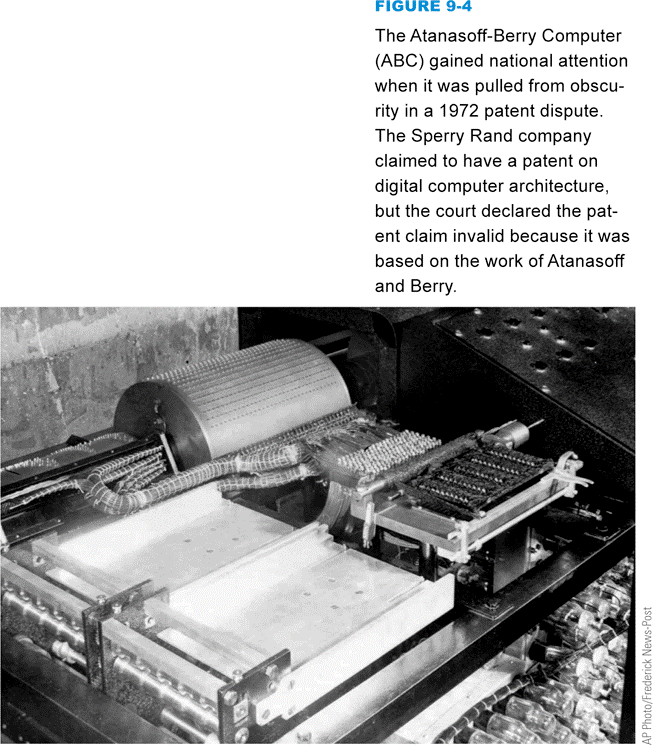 Chapter 9: The Computer Industry: History, Careers, and Ethics
12
[Speaker Notes: Figure 9-4]
Computer Prototypes
Harvard Mark I (IBM Automatic Sequence Controlled Calculator) COLOSSUS
ENIAC
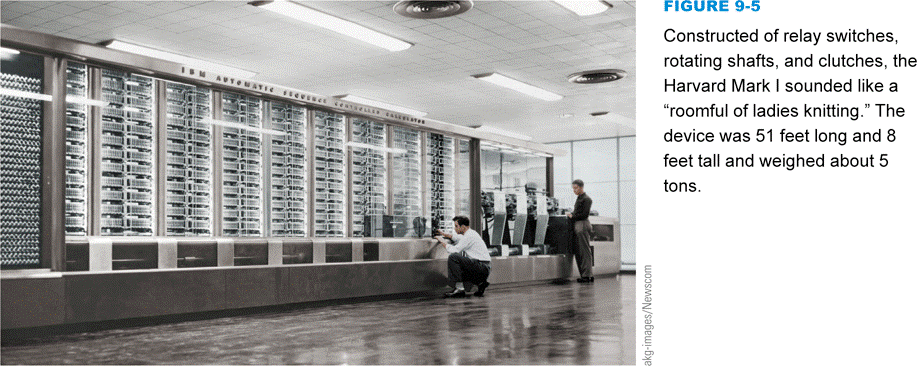 Chapter 9: The Computer Industry: History, Careers, and Ethics
13
[Speaker Notes: Figure 9-5]
Generations of Computers
UNIVAC is considered the first commercially successful digital computer
First-generation computers
Vacuum tubes
Second-generation computers
Transistors
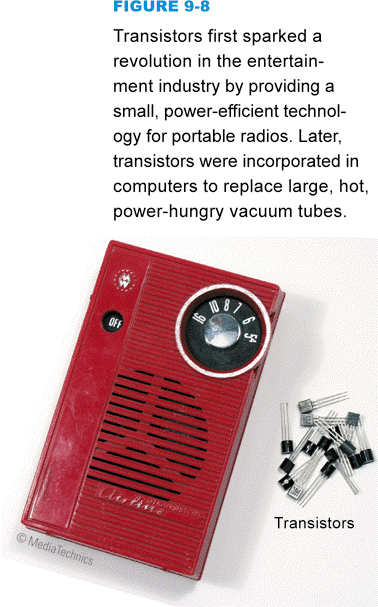 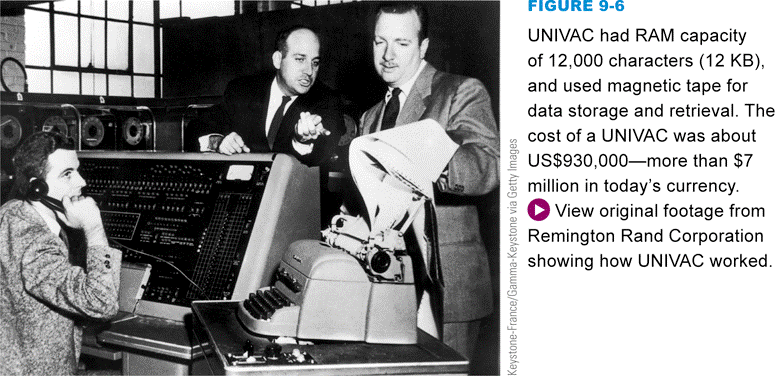 Chapter 9: The Computer Industry: History, Careers, and Ethics
14
[Speaker Notes: Figures 9-6 and 9-8]
Generations of Computers
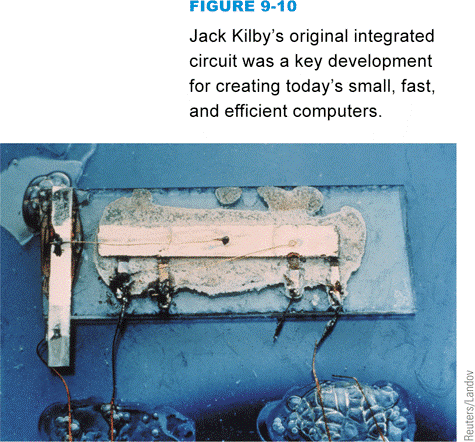 Third-generation computers
Integrated circuits
RCA Spectra 70
IBM 360
DEC PDP-8
IBM AS/400
Fourth-generation computers
Microprocessor
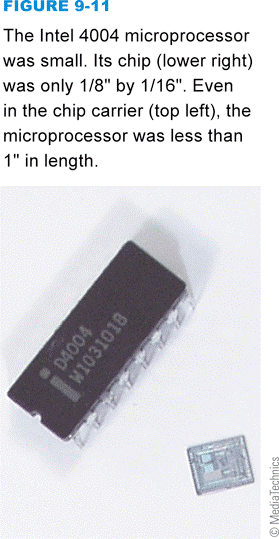 Chapter 9: The Computer Industry: History, Careers, and Ethics
15
[Speaker Notes: Figure 9-10, 9-11]
Personal Computers
Mark-8
MITS Altair
Apple I / Apple II
VisiCalc
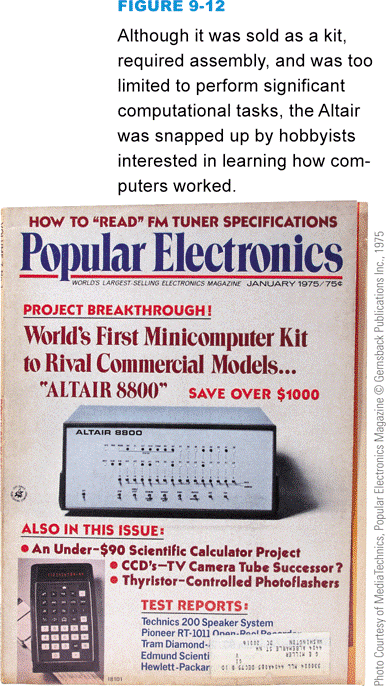 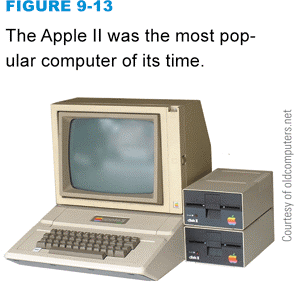 Chapter 9: The Computer Industry: History, Careers, and Ethics
16
[Speaker Notes: Figure 9-12, 9-13]
Personal Computers
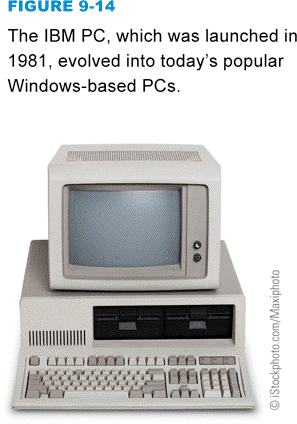 IBM PC
IBM PC XT
Apple Lisa
Xerox Alto
Apple Macintosh
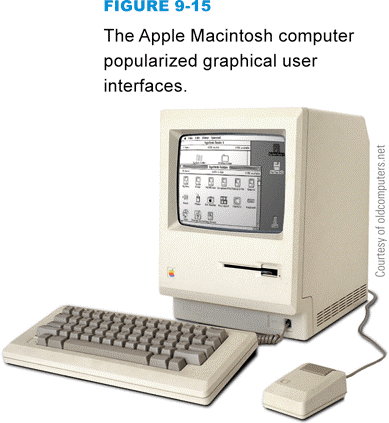 Chapter 9: The Computer Industry: History, Careers, and Ethics
17
[Speaker Notes: Figure 9-14, 9-15]
Section B: The Computer and IT Industries
Industry Overview
Economic Factors
Product Life Cycles
Market Share
Marketing Channels
Industry Regulation
Chapter 9: The Computer Industry: History, Careers, and Ethics
18
Question
092200 Understanding the computer industry can be useful when purchasing a computer or making investment decisions. Which one of the following is the LEAST important aspect of the computer marketplace for consumers and investors?
A.  Market share
B.  Market valuation
C.  Market channels
D.  Market synthesis
Chapter 9: The Computer Industry: History, Careers, and Ethics
19
Industry Overview
The computer industry encompasses companies that manufacture computers and computer components
The information technology industry refers to companies that develop, produce, sell, or support computers, software, and computer-related products
Equipment manufacturers, chipmakers, software publishers, IT service companies, and computer retailers
Chapter 9: The Computer Industry: History, Careers, and Ethics
20
Industry Overview
Dot coms refer to the group of Internet-based companies
Silicon Valley was the birthplace of integrated circuits, microprocessors, and personal computers
Outsourcing vs. offshoring
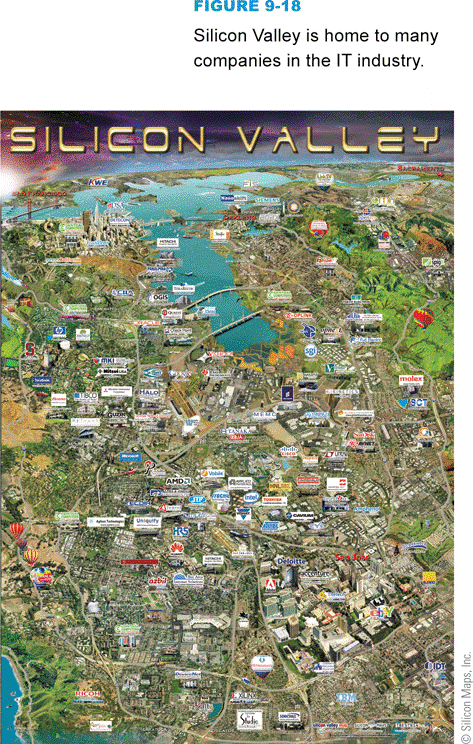 Chapter 9: The Computer Industry: History, Careers, and Ethics
21
[Speaker Notes: Figure 9-18]
Economic Factors
The IT industry is dynamic, prosperous, and economically beneficial
The dot com business failures in 2001 and 2002
Population growth and business globalization contributed to the success of the IT industry
Chapter 9: The Computer Industry: History, Careers, and Ethics
22
Product Life Cycles
Chapter 9: The Computer Industry: History, Careers, and Ethics
23
[Speaker Notes: Figure 9-22]
Market Share
Refers to a company’s share, or total percentage, of the total market
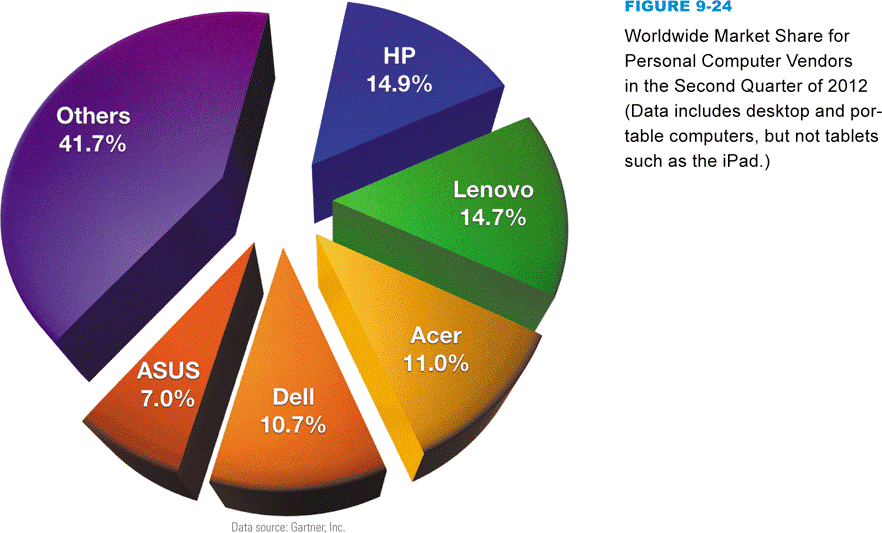 Chapter 9: The Computer Industry: History, Careers, and Ethics
24
[Speaker Notes: Figure 9-24]
Marketing Channels
Chapter 9: The Computer Industry: History, Careers, and Ethics
25
[Speaker Notes: Figure 9-25]
Marketing Channels
Chapter 9: The Computer Industry: History, Careers, and Ethics
26
[Speaker Notes: Figure 9-26]
Marketing Channels
Value-added resellers (VARs) combine commercially available products with specialty hardware or software
Consumers can benefit from a variety of channels
Channel conflict occurs when vendors within the channel find other channel vendors pirating their sales
Chapter 9: The Computer Industry: History, Careers, and Ethics
27
Industry Regulation
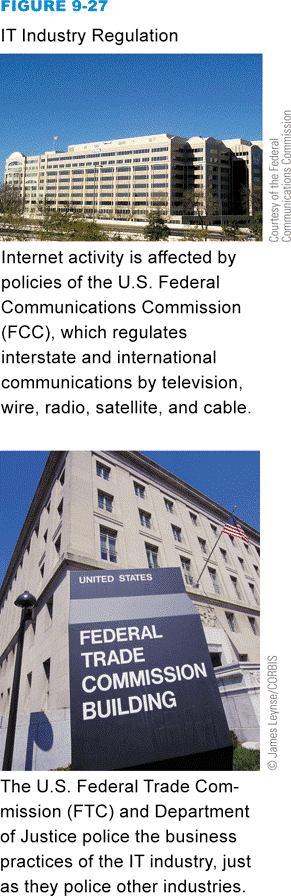 Some aspects regulated by government agencies
FCC
FTC
Most IT industry leadersoppose further regulation
Chapter 9: The Computer Industry: History, Careers, and Ethics
28
[Speaker Notes: Figure 9-27]
Section C: Careers for Computer Professionals
Jobs and Salaries
Education and Certification
Job Hunting Basics
Resumes and Web Portfolios
Professional Networking Sites
Job Listings
Chapter 9: The Computer Industry: History, Careers, and Ethics
29
Question
092300 Suppose you’re considering a computing career. Which one of the following would give you the LEAST marketable resume for a career in the computer industry?
A.  An associate degree in computer information systems and a network certificate
B.  A Ph. D. in information technology with 4 years of work experience at Apple
C.  A four-year degree in software engineering
D.  An MBA with an emphasis on information systems
Chapter 9: The Computer Industry: History, Careers, and Ethics
30
Jobs and Salaries
Information Systems department
Chief Information Officer
Systems Analyst
Computer Programmer
Security Specialist
Database Administrator
Network Specialist/Administrator
Computer Operator
Technical Support Specialist
Web site designer
Chapter 9: The Computer Industry: History, Careers, and Ethics
31
Jobs and Salaries
Outside the IS department
Technical Writer
Computer Salesperson
Quality Assurance Specialist
Computer Engineer
Manufacturing Technician
Chapter 9: The Computer Industry: History, Careers, and Ethics
32
Jobs and Salaries
Contract workers are typically hired as consultants and are not official employees
Telecommuting allows workers in many industries to work from home and makes financial sense
Chapter 9: The Computer Industry: History, Careers, and Ethics
33
Education and Certification
Computer engineering
Computer science
Information systems
Information technology
Software engineering
The Peterson’s Web site is a comprehensive resource for educational services
www.petersons.com
Chapter 9: The Computer Industry: History, Careers, and Ethics
34
Education and Certification
A certification exam is an objective test that verifies your level of knowledge about a particular technology or subject 
General computer knowledge
Software applications
Database administration
Networking
Computer hardware
Computer security
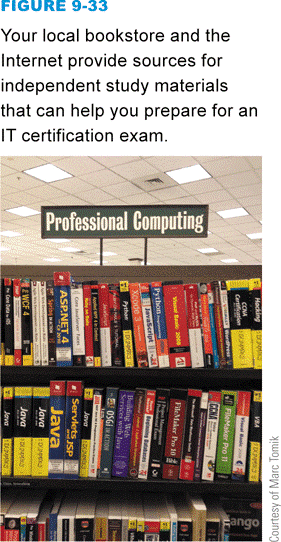 Chapter 9: The Computer Industry: History, Careers, and Ethics
35
[Speaker Notes: Figure 9-33]
Job Hunting Basics
Job hunting steps
The Internet is a great resource for finding a job
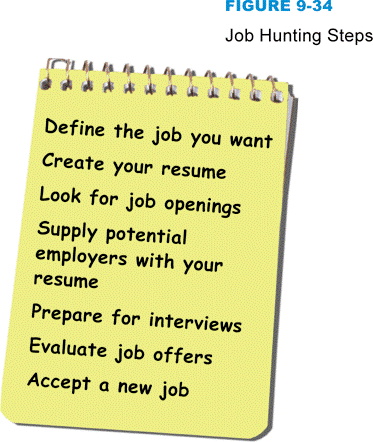 Chapter 9: The Computer Industry: History, Careers, and Ethics
36
[Speaker Notes: Figure 9-34]
Resumes and Web Portfolios
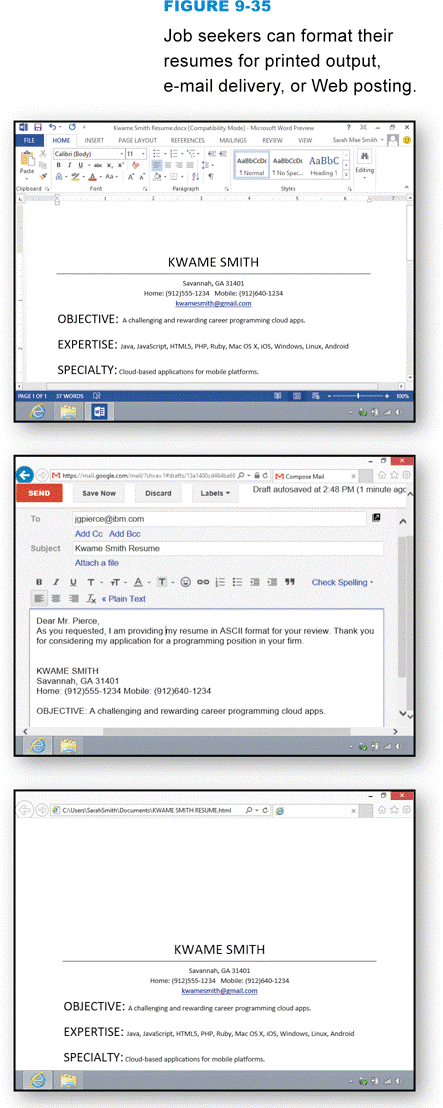 You can prepare your resume in formats suitable for different computer platforms and delivery methods
Print
E-mail
HTML
Chapter 9: The Computer Industry: History, Careers, and Ethics
37
[Speaker Notes: Figure 9-35]
Resumes and Web Portfolios
Chapter 9: The Computer Industry: History, Careers, and Ethics
38
[Speaker Notes: Figure 9-36]
Resumes and Web Portfolios
A Web portfolio is a hypertext version of your resume, which might contain links to relevant Web sites
You can post your Web portfolio on your personal Web site
Chapter 9: The Computer Industry: History, Careers, and Ethics
39
Professional Networking Sites
Every person who has serious career ambitions should have a LinkedIn account
Complete your profile
Request recommendations
Add connections
Join groups
Chapter 9: The Computer Industry: History, Careers, and Ethics
40
Job Listings
Sources of job listings
Newspaper’s Help Wanted section
School’s career placement office
Local state employment agency
Online newspapers
Company Web sites
Employment services
Chapter 9: The Computer Industry: History, Careers, and Ethics
41
Job Listings
Chapter 9: The Computer Industry: History, Careers, and Ethics
42
[Speaker Notes: Figure 9-38]
Section D: Professional Ethics
Ethics Basics
IT Ethics
Ethical Decision Making
Whistleblowing
Chapter 9: The Computer Industry: History, Careers, and Ethics
43
Question
092400 It is not unusual to encounter situations at work that call for ethical decisions. Which one of the following is the LEAST useful way to prepare for such situations?
A.  Accumulate as much proprietary information as possible that pertains to your company and its employees.
B.  Become familiar with relevant laws and legal decisions.
C.  Take time to look at one or more codes of ethics.
D.  Get to know your employer’s policies.
Chapter 9: The Computer Industry: History, Careers, and Ethics
44
Ethics Basics
Professional ethics refers to on-the-job choices and actions that reflect a person’s values
Laws try to promote ethical behavior
Laws and ethics are not necessarily the same
Ethical values apply to any career field
Ethical decisions can vary from one field to another
Chapter 9: The Computer Industry: History, Careers, and Ethics
45
IT Ethics
Situations that require computer professionals to make ethical decisions often involve 
Software copyrights
Privacy
Conflict of interest
Use of work computers
Software quality
Hacking
Social responsibility
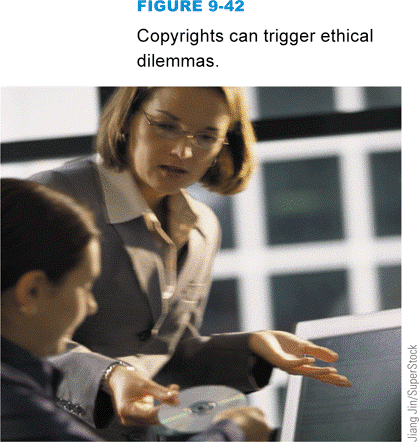 Chapter 9: The Computer Industry: History, Careers, and Ethics
46
[Speaker Notes: Figure 9-42]
IT Ethics
Confidentiality is the obligation not to disclose willingly any information that should be kept private
Applies to individuals and organizations
Proprietary information
It is never good practice to use facilities at work for personal activities
Chapter 9: The Computer Industry: History, Careers, and Ethics
47
IT Ethics
Computer professionals have to keep up with the latest threats from viruses and intrusion attempts
Hacking
Computer professionals should consider the repercussions of shortened software test cycles
Software developers should consider whether they will be responsible for how their software is used
Chapter 9: The Computer Industry: History, Careers, and Ethics
48
Ethical Decision Making
Talk to people whose judgment you respect
Consider what the most ethical person you know would decide to do
Think about what you would do if your actions were made public
Look at the problem from the opposite perspective
Consult a code of professional ethics
Chapter 9: The Computer Industry: History, Careers, and Ethics
49
Ethical Decision Making
A code of ethics is a set of guidelines designed to help professionals make decisions
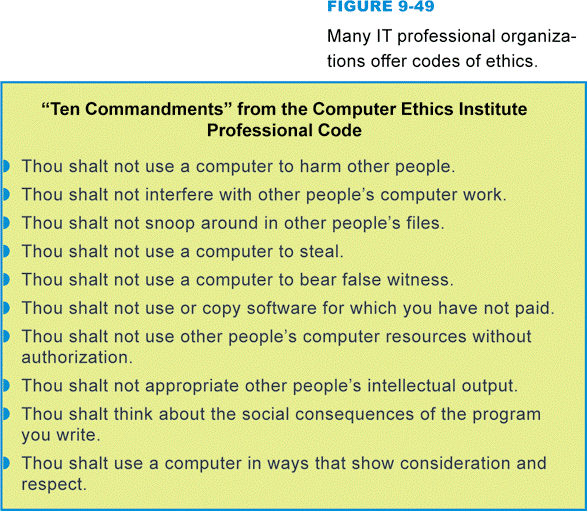 Chapter 9: The Computer Industry: History, Careers, and Ethics
50
[Speaker Notes: Figure 9-49]
Ethical Decision Making
Codes of ethics are published online and are available to the public
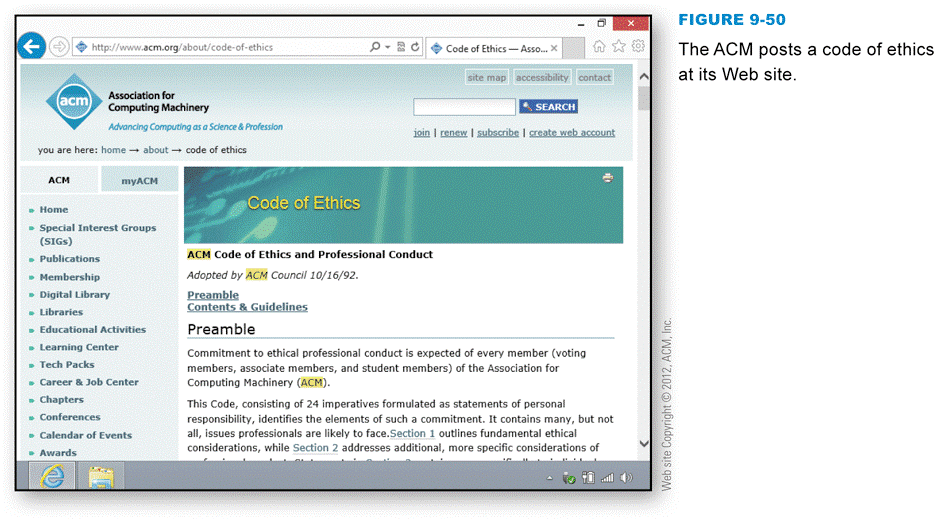 Chapter 9: The Computer Industry: History, Careers, and Ethics
51
[Speaker Notes: Figure 9-50]
Whistleblowing
Disclosure by an employee of confidential information which relates to some danger, fraud, or other illegal or unethical conduct
Speaks out against on-the-job activities
Whistleblowers are often fired or forced out of their jobs
Chapter 9: The Computer Industry: History, Careers, and Ethics
52
Whistleblowing
Before whistleblowing:
Examine your motives
Try the normal chain of command
Collect evidence to back up your accusations
Record events as they unfold
Act ethically
Be ready to accept repercussions
Establish a support network
Consult a lawyer
Consider your strategy
Chapter 9: The Computer Industry: History, Careers, and Ethics
53
Section E: Work Area Safety and Ergonomics
Radiation Risks
Repetitive Stress Injuries
Eye Strain
Back Pain
Sedentary Lifestyle
Chapter 9: The Computer Industry: History, Careers, and Ethics
54
Question
092500 Which one of the following is the best way to avoid health hazards while working with computers?
A.  Use a CRT display.
B.  Take frequent breaks.
C.  Move your display to a position lower than your chin.
D.  Elevate your keyboard to chest height.
Chapter 9: The Computer Industry: History, Careers, and Ethics
55
Radiation Risks
Every electronic device emits some type of radiation
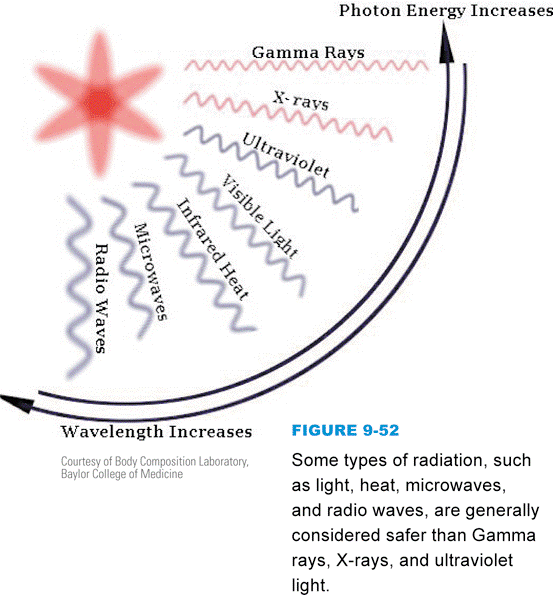 Chapter 9: The Computer Industry: History, Careers, and Ethics
56
[Speaker Notes: Figures 9-52]
Radiation Risks
CRTs and LCD screens emit radiation
LCD screens emit low levels
Cell phones emit RF energy
The scientific community continues to study and debate the amount of RF radiation that should be considered safe for long-term use 
Use a hands-free headset to reduce exposure
Chapter 9: The Computer Industry: History, Careers, and Ethics
57
Repetitive Stress Injuries
A repetitive stress injury (RSI) is not a specific disease but a group of similar overuse disorders that affect the tendons, muscles, and nerves
Carpal tunnel syndrome
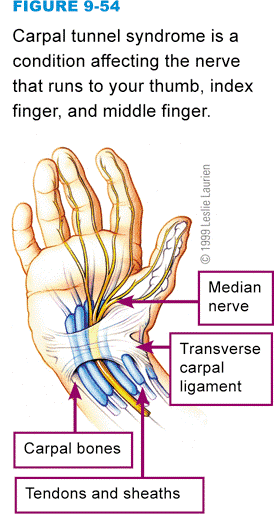 Chapter 9: The Computer Industry: History, Careers, and Ethics
58
[Speaker Notes: Figure 9-54]
Repetitive Stress Injuries
Ergonomics is the study of safe and efficient  environments, particularly working environments
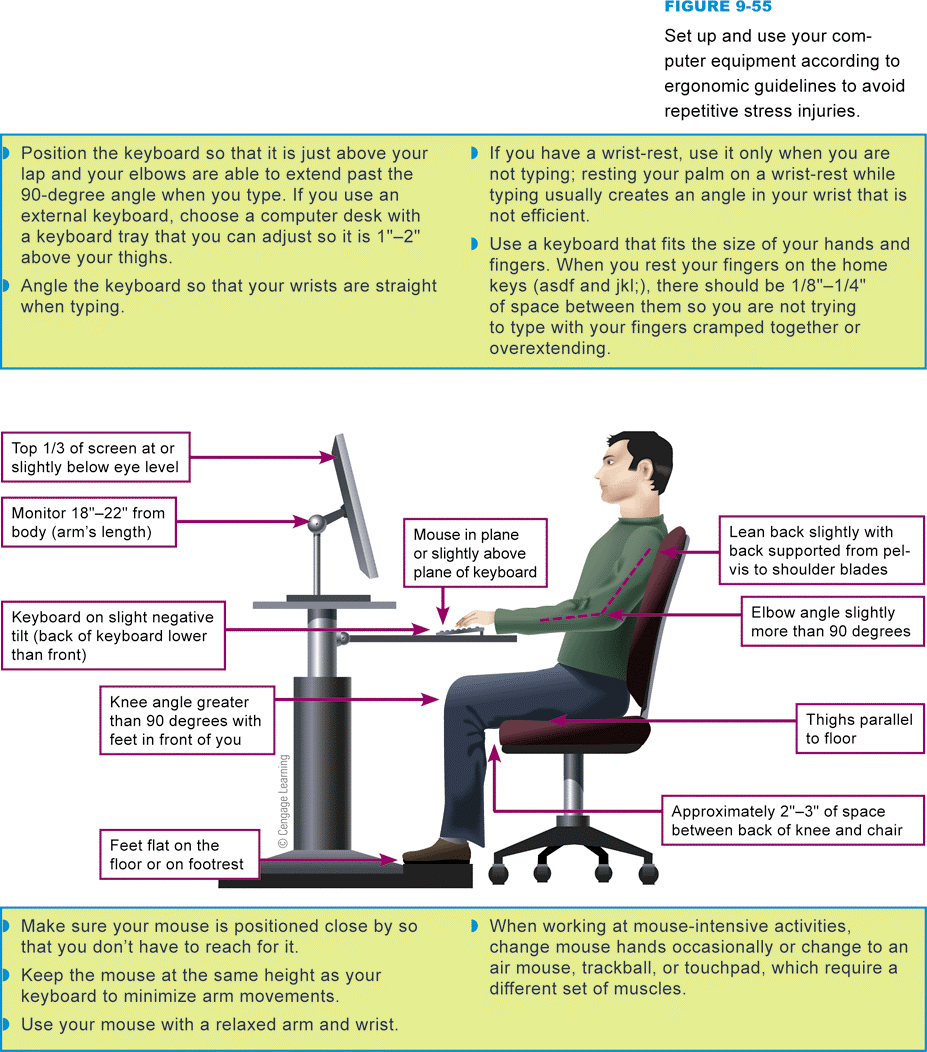 Chapter 9: The Computer Industry: History, Careers, and Ethics
59
[Speaker Notes: Figure 9-55]
Eye Strain
Studies have found links between computer use and eye problems
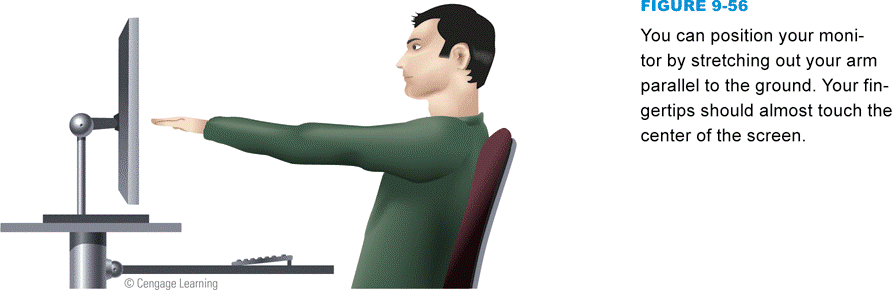 Chapter 9: The Computer Industry: History, Careers, and Ethics
60
[Speaker Notes: Figure 9-56]
Eye Strain
Adjust screen resolution to a comfortable level
Native resolution
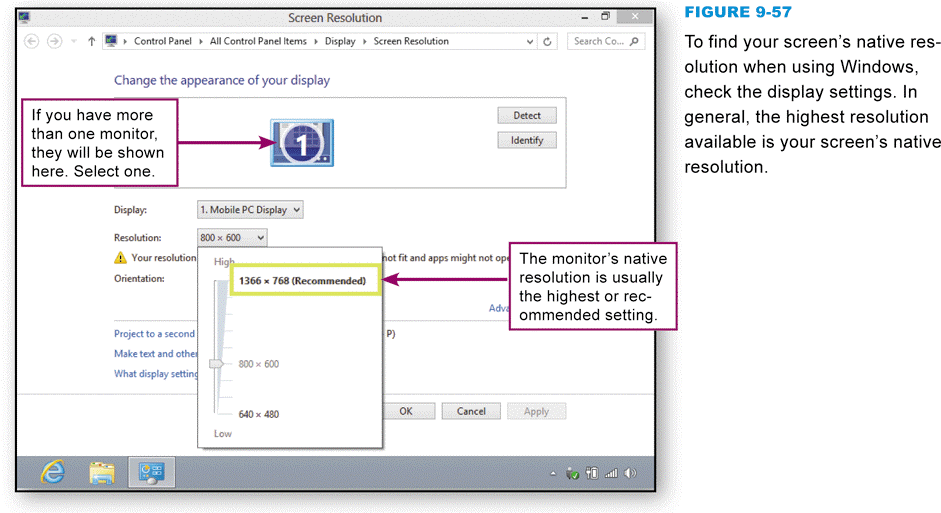 Chapter 9: The Computer Industry: History, Careers, and Ethics
61
[Speaker Notes: Figure 9-57]
Back Pain
Back pain can be caused by many factors, including poor posture and careless lifting of heavy objects
The key to comfort while working on a computer is keeping your shoulders relaxed so that tense muscles don’t generate headaches and stiffness
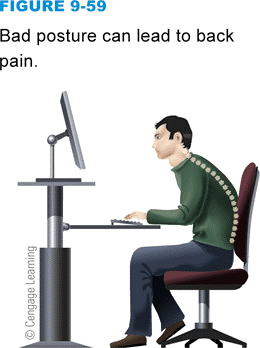 Chapter 9: The Computer Industry: History, Careers, and Ethics
62
[Speaker Notes: Figure 9-59]
Sedentary Lifestyle
People who live and work in digital cultures tend to spend many hours each day in sedentary pursuits, such as watching television and using computers
Sitting still for long periods of time, especially in positions that limit blood circulation can be a health risk
Your chair should not prevent good circulation to your legs
Chapter 9: The Computer Industry: History, Careers, and Ethics
63
Sedentary Lifestyle
Try to take breaks periodically
Break reminder software can help you remember when it is time to take a break from your work
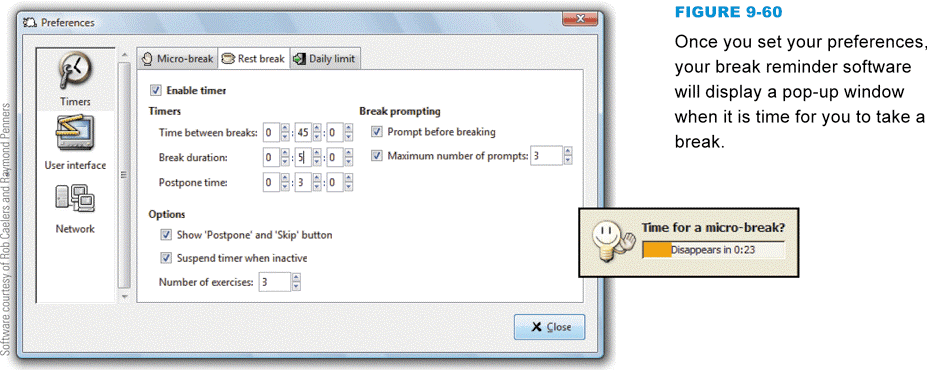 Chapter 9: The Computer Industry: History, Careers, and Ethics
64
[Speaker Notes: Figure 9-60]
What Do You Think?
093100 Does the Turing Test of machine intelligence make sense to you?
A.  Yes		B.  No		C.  Not sure
093200 If a computer can beat human contestants in Jeopardy!, is it showing signs of intelligence?
A.  Yes		B.  No		C.  Not sure
093300 Do you believe that computers might someday have the capacity to think?
A.  Yes		B.  No		C.  Not sure
Chapter 9: The Computer Industry: History, Careers, and Ethics
65
Chapter 9 Complete